Rules for INCORBE presentation
15 Slides Maximum (excluding title slide)
10 mins Maximum for the presentation
One slide in the end for references (not counted in total)
Mention slide number, figure/table number clearly
Do not delete existing formatting and logos from the slides
Recommended font size for slides is 20
Do not include this slide
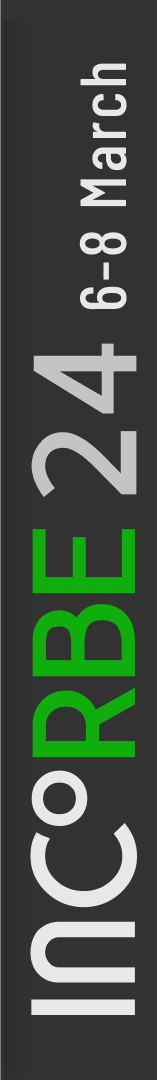 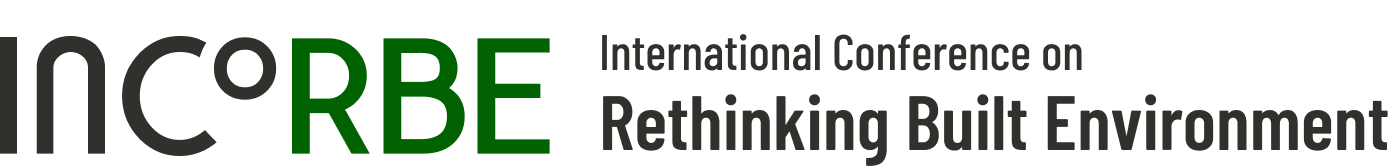 A01
(Paper Code, remove this text)
Title of the Paper
Author Name, Co-Author Name
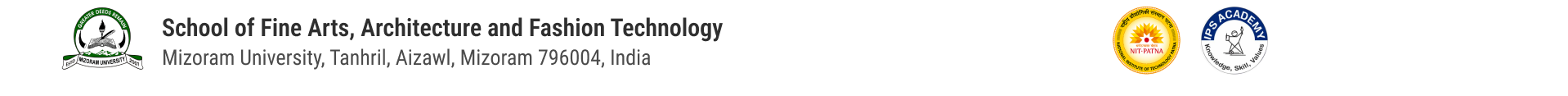 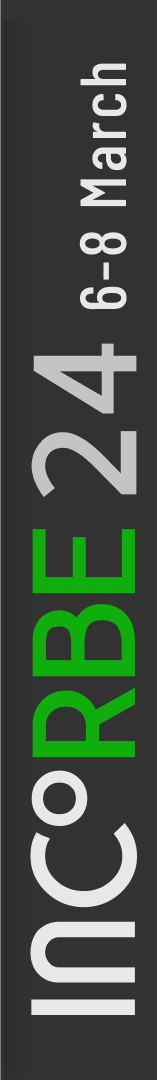 1
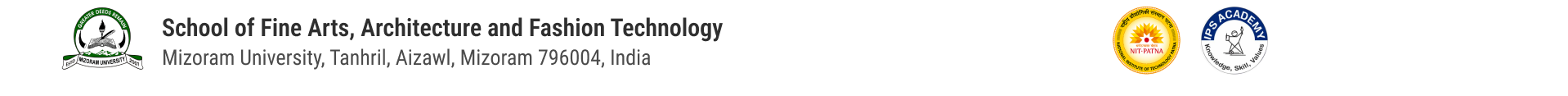 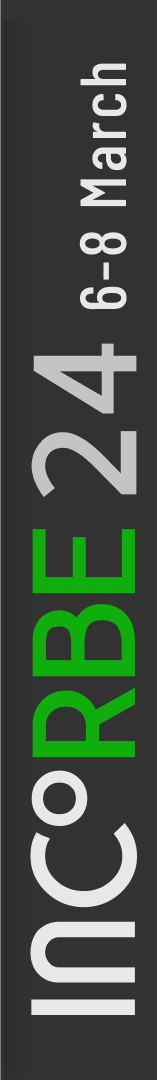 (Sample 1)
Sub-title of Slide
Lorem ipsum dolor sit amet, consectetur adipiscing elit. Sed varius lectus id nibh pulvinar porta. Suspendisse sed nulla consectetur, egestas magna at, interdum purus. Vestibulum ante ipsum primis in faucibus orci luctus et ultrices posuere cubilia curae; 

Cras vitae risus eleifend, accumsan purus vitae, sollicitudin arcu. Nunc condimentum, nunc sit amet volutpat semper, arcu magna fringilla orci, eu scelerisque dui augue vel tortor. Pellentesque ante ex, elementum et sem et, condimentum dapibus urna. Duis egestas nulla nec purus congue vehicula vel non dolor.
Aliquam enim risus, porttitor ut quam at, lobortis pretium dolor. Fusce non bibendum magna. Pellentesque nec nibh sed nibh interdum. Nunc condimentum, nunc sit amet volutpat semper, arcu magna fringilla orci, eu scelerisque dui augue egestas magna
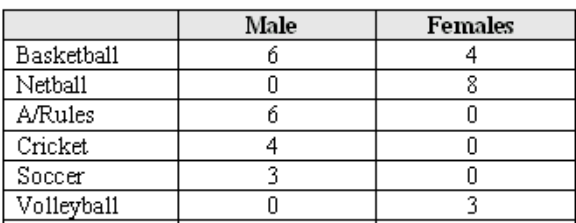 Table no. 1: Details of ….
2
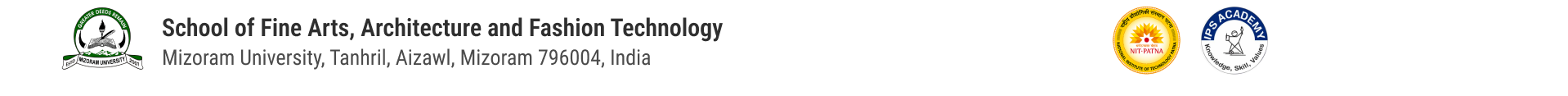 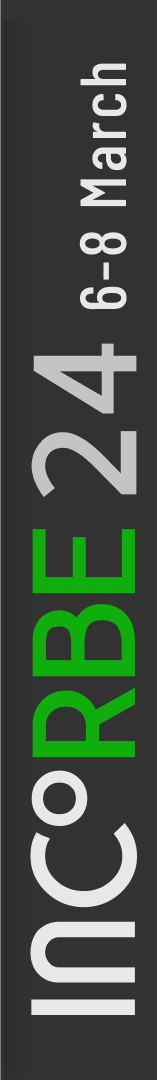 (Sample 2)
Sub-title of Slide
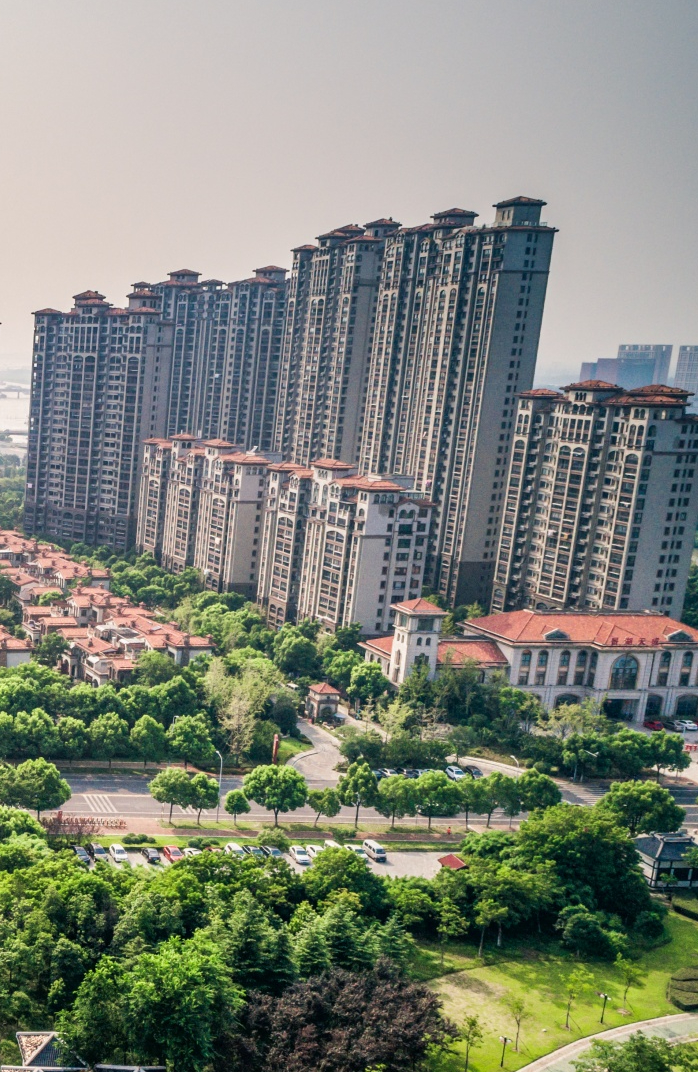 Lorem ipsum dolor sit amet, consectetur adipiscing elit. Sed varius lectus id nibh pulvinar porta. Suspendisse sed nulla consectetur, egestas magna at, interdum purus. Vestibulum ante ipsum primis in faucibus orci luctus et ultrice disse sed nulla consectetur.

Cras vitae risus eleifend, accumsan purus vitae, sollicitudin arcu. 
Nunc condimentum, nunc sit amet volutpat semper 
Arcu magna fringilla orci, eu scelerisque dui augue vel tortor
Nrsit amet volutpat semper
Figure no. 1: Highrise Structure
3
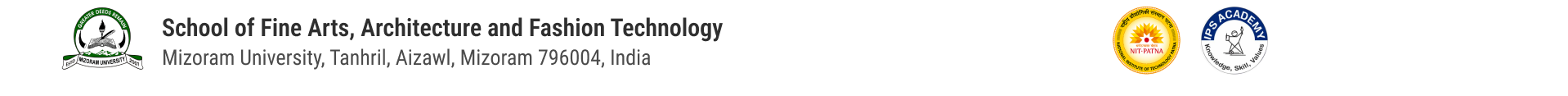 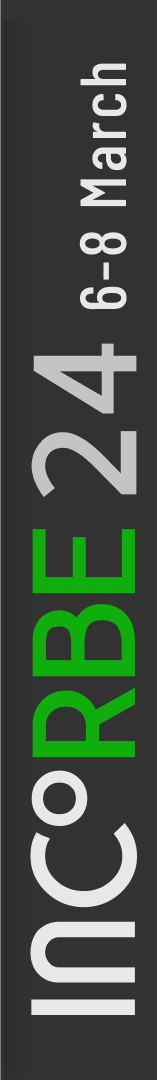 (Sample 2)
Sub-title of Slide
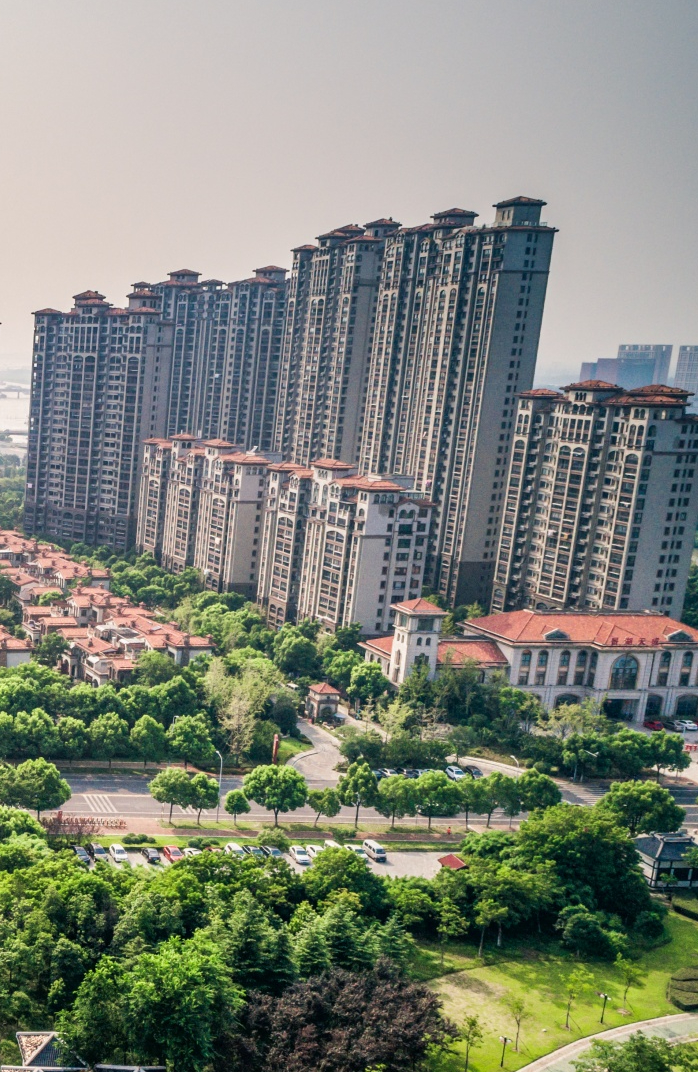 Lorem ipsum dolor sit amet, consectetur adipiscing elit. Sed varius lectus id nibh pulvinar porta. Suspendisse sed nulla consectetur, egestas magna at, interdum purus. Vestibulum ante ipsum primis in faucibus orci luctus et ultrice disse sed nulla consectetur.

Cras vitae risus eleifend, accumsan purus vitae, sollicitudin arcu. 
Nunc condimentum, nunc sit amet volutpat semper 
Arcu magna fringilla orci, eu scelerisque dui augue vel tortor
Nrsit amet volutpat semper
Figure no. 1: Highrise Structure
3
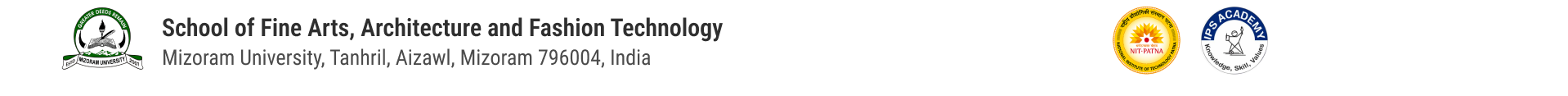